Технологія виробництва та переробки продукції рибництва
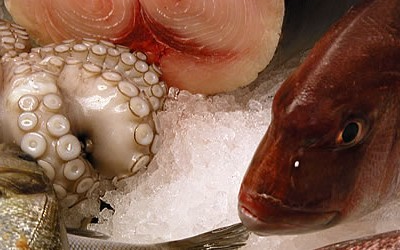 План 
1. Значення рибництва в житті людини. 
2. Риби занесени в червону книгу України.
3. Сдадії розвитку статевих клітин самок риб.
4. Рибна промисловість України.
Література1. Беспалова Л. Е. Воднатоксикологія. Херсон, 2011. 131 с2. Грициняк І.І., Гринжевский М.В., Третяк О.М., Ківа М.С., Мрук А.І. Фермерськерибництво. К.: Герб, 2008. 560 с.3. Закон України 3677-VI Про рибне господарство, промислове рибальство таохорону водних біоресурсів від 6.10. 2020 р.4. Товстик В.Ф. Рибництво. Навчальний посібник. Харків Еспада, 2004, 272 с.
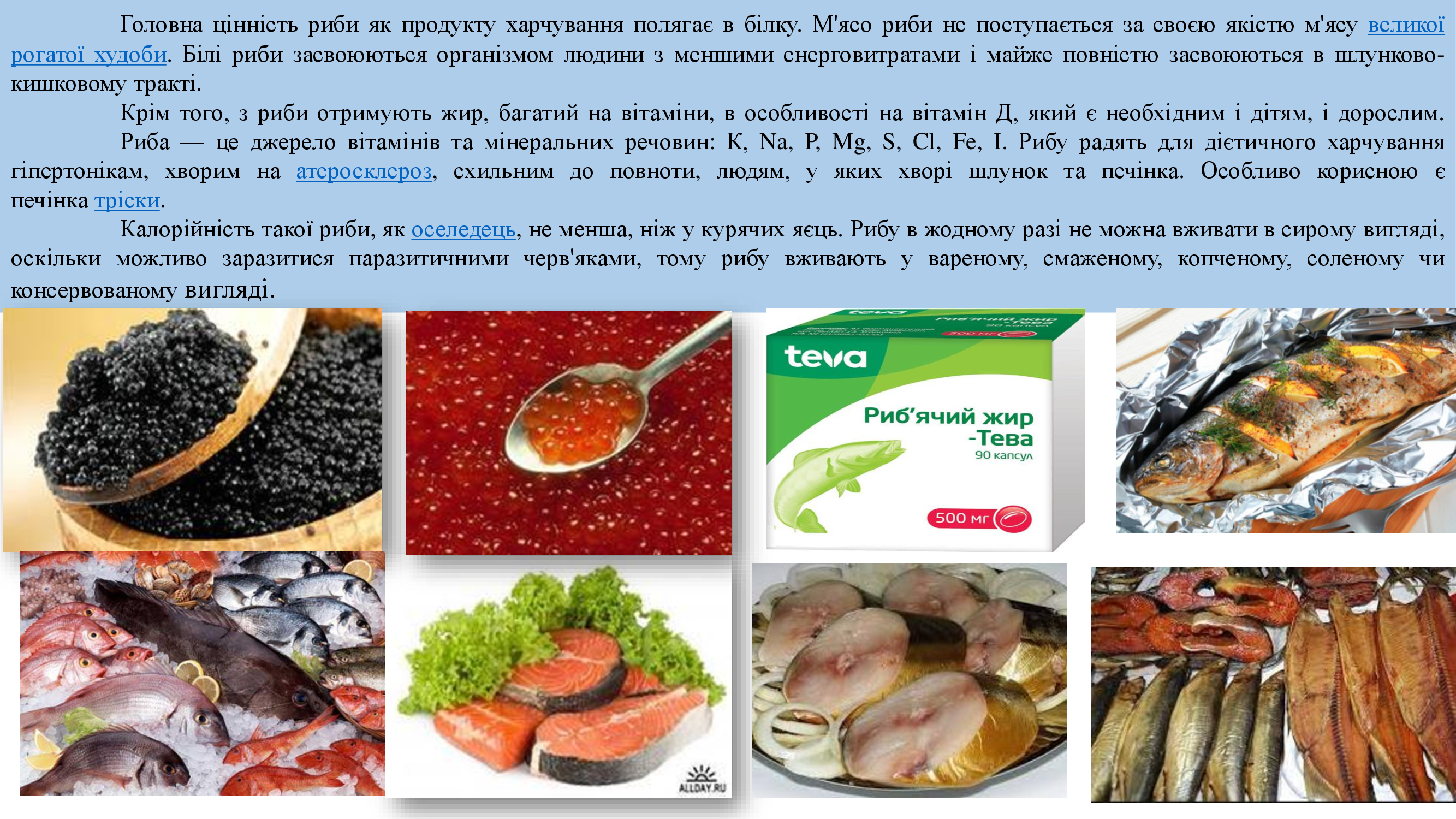 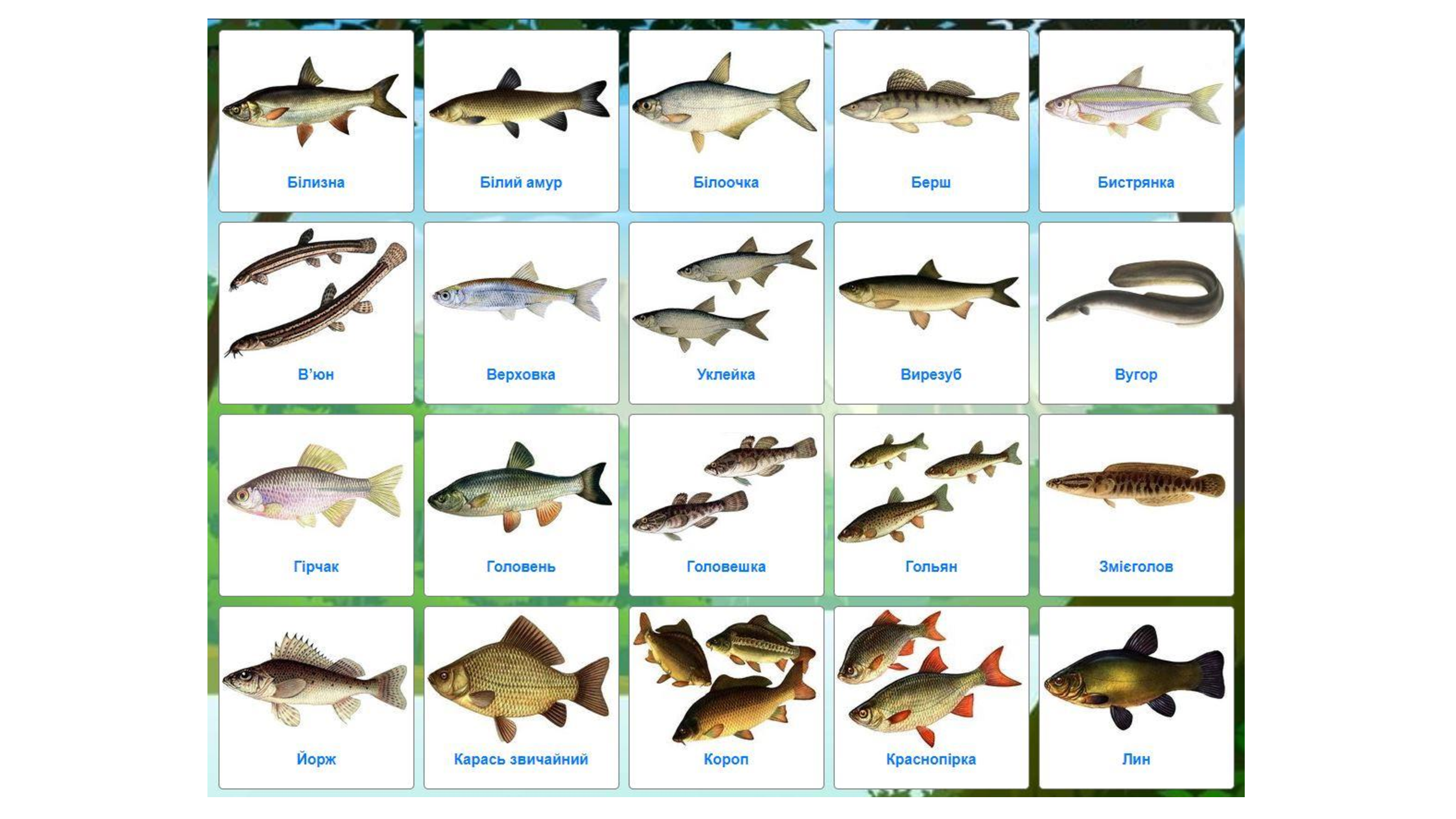 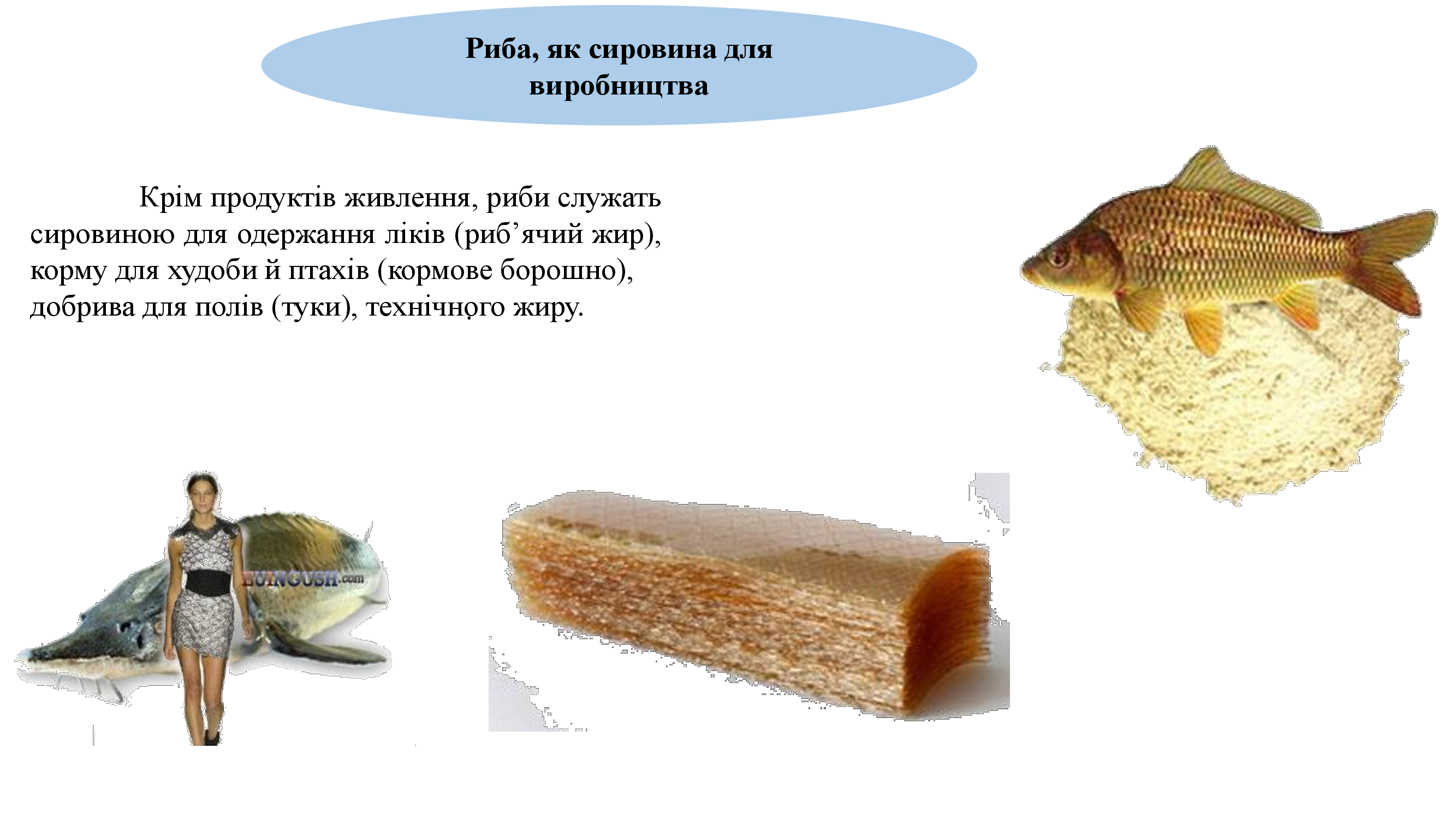 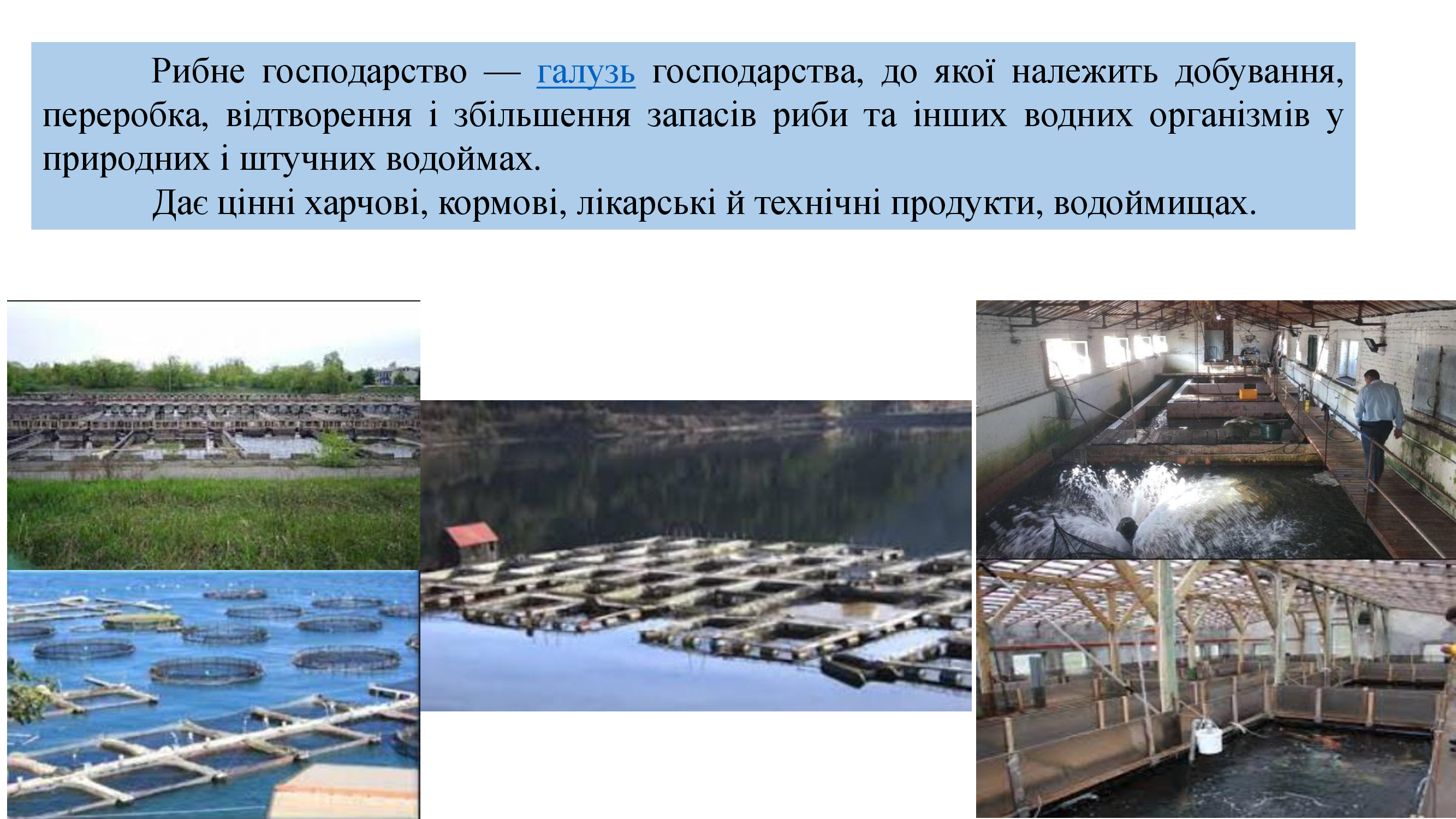 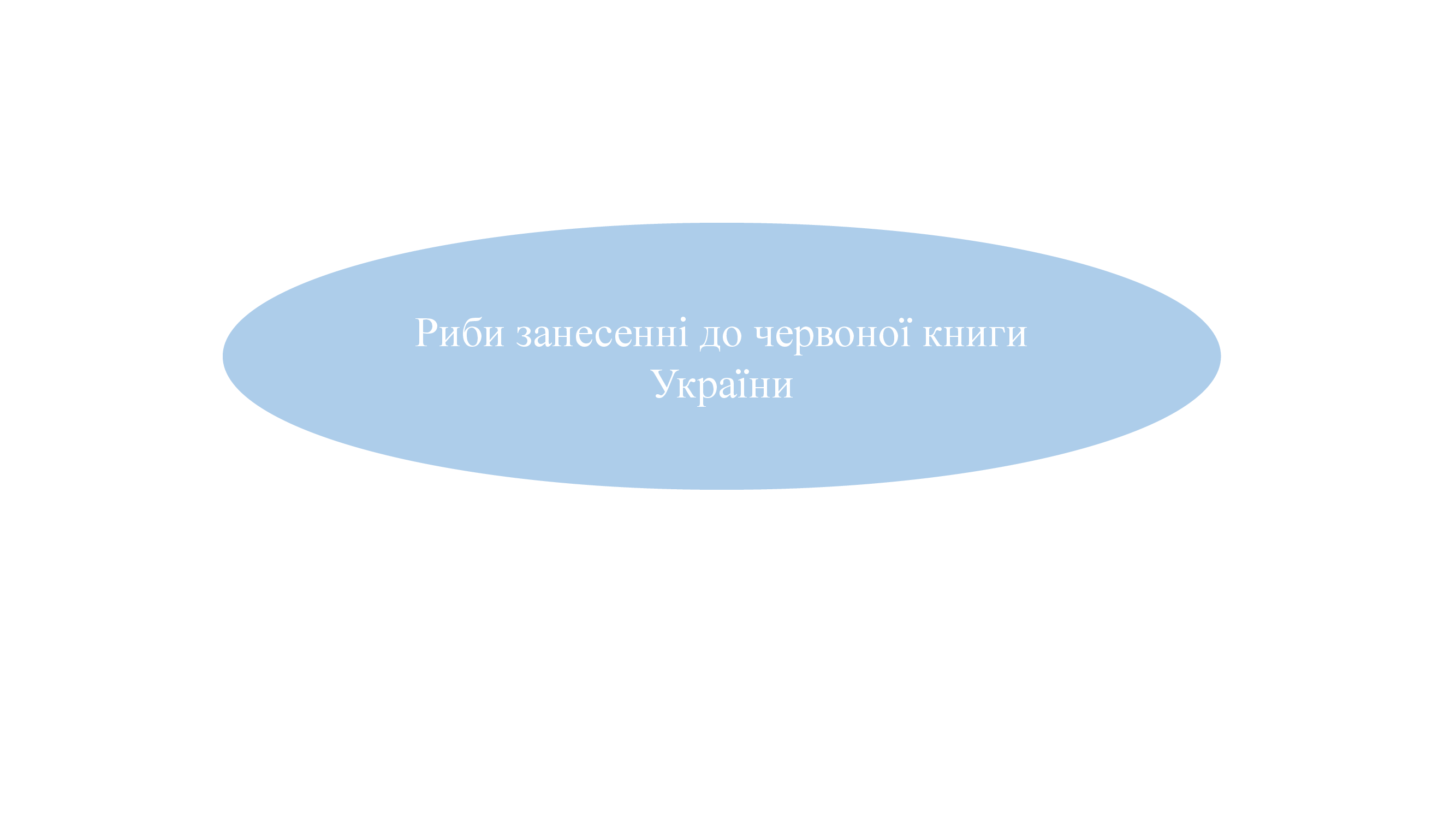 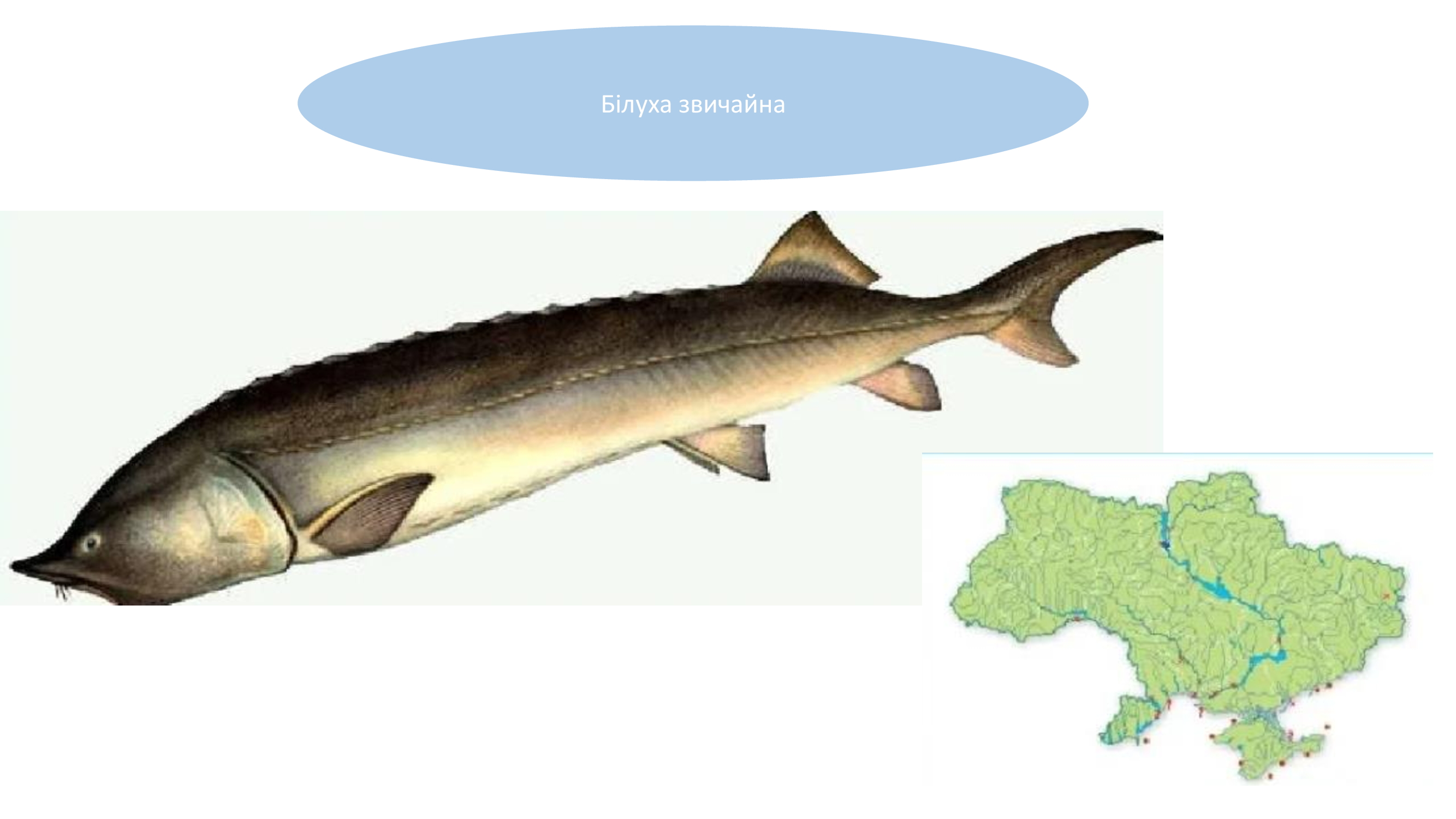 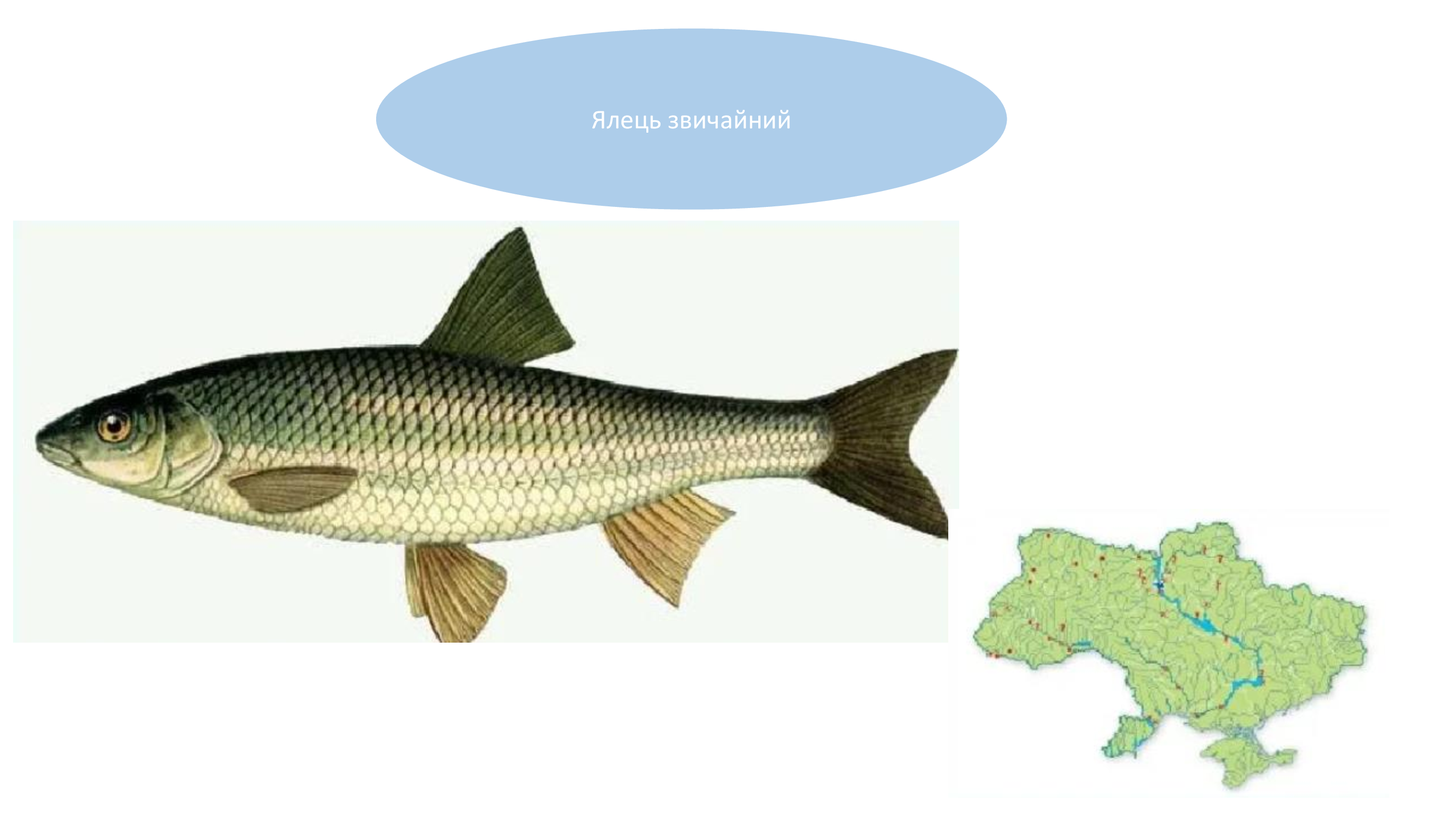 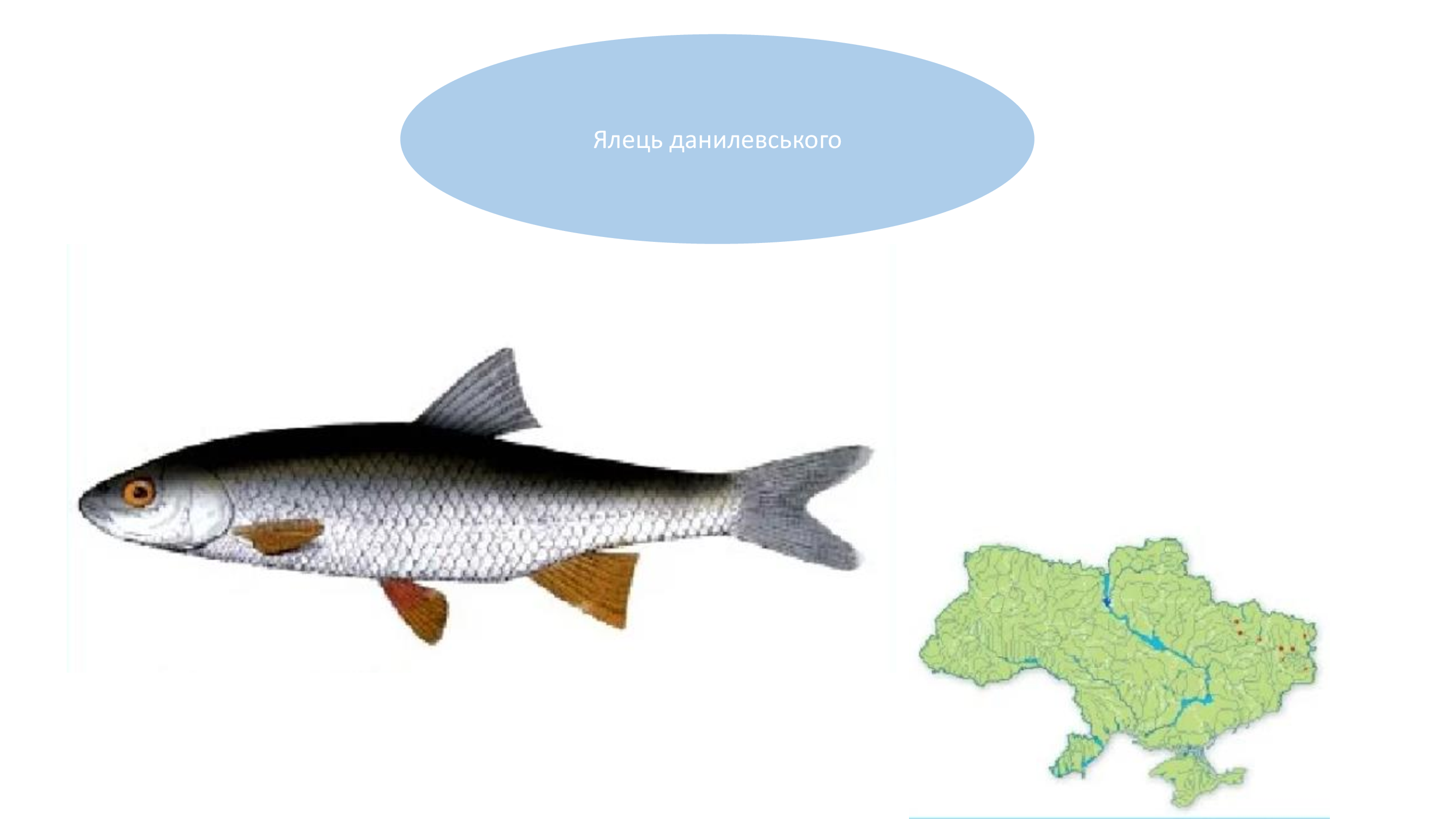 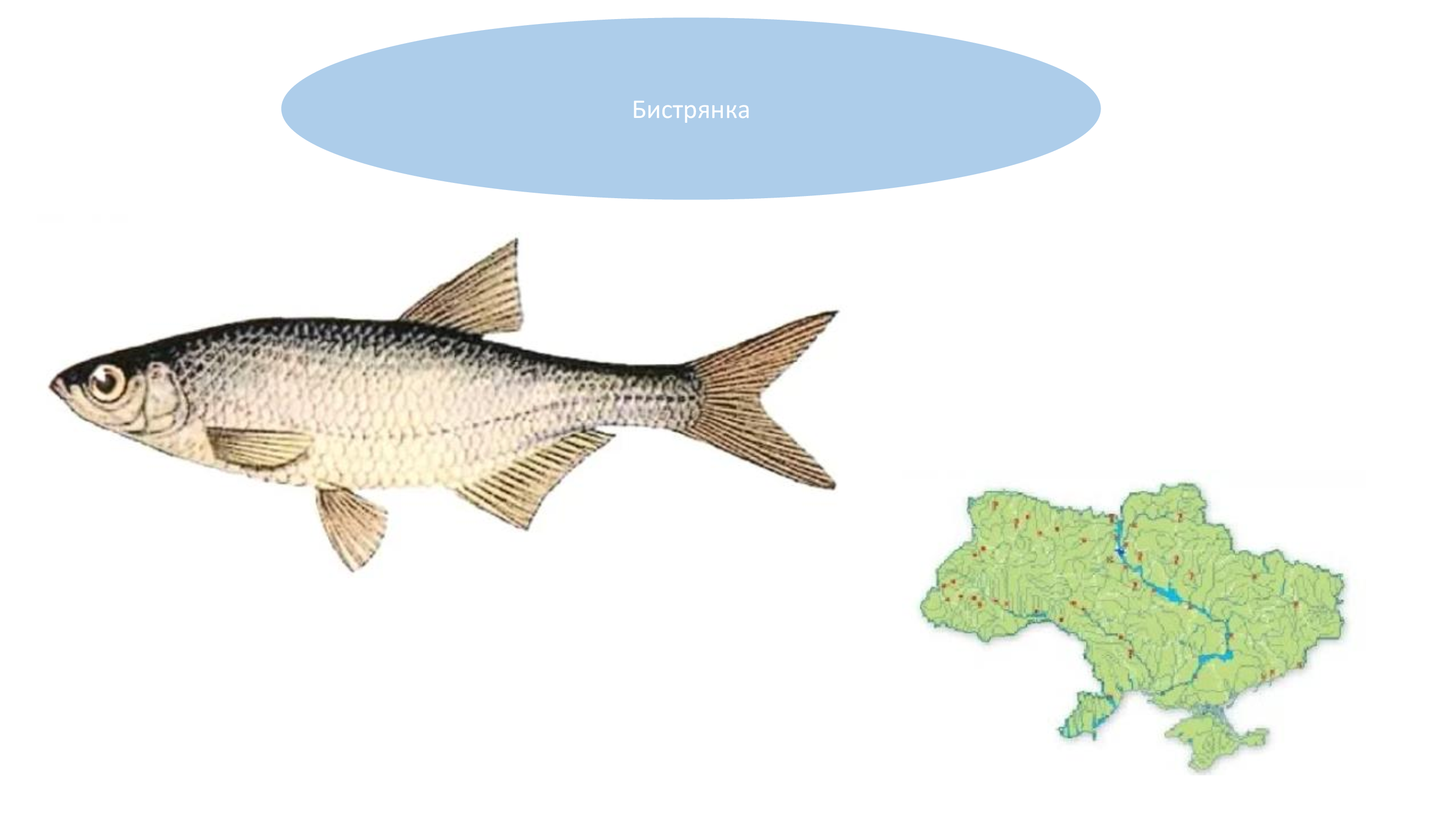 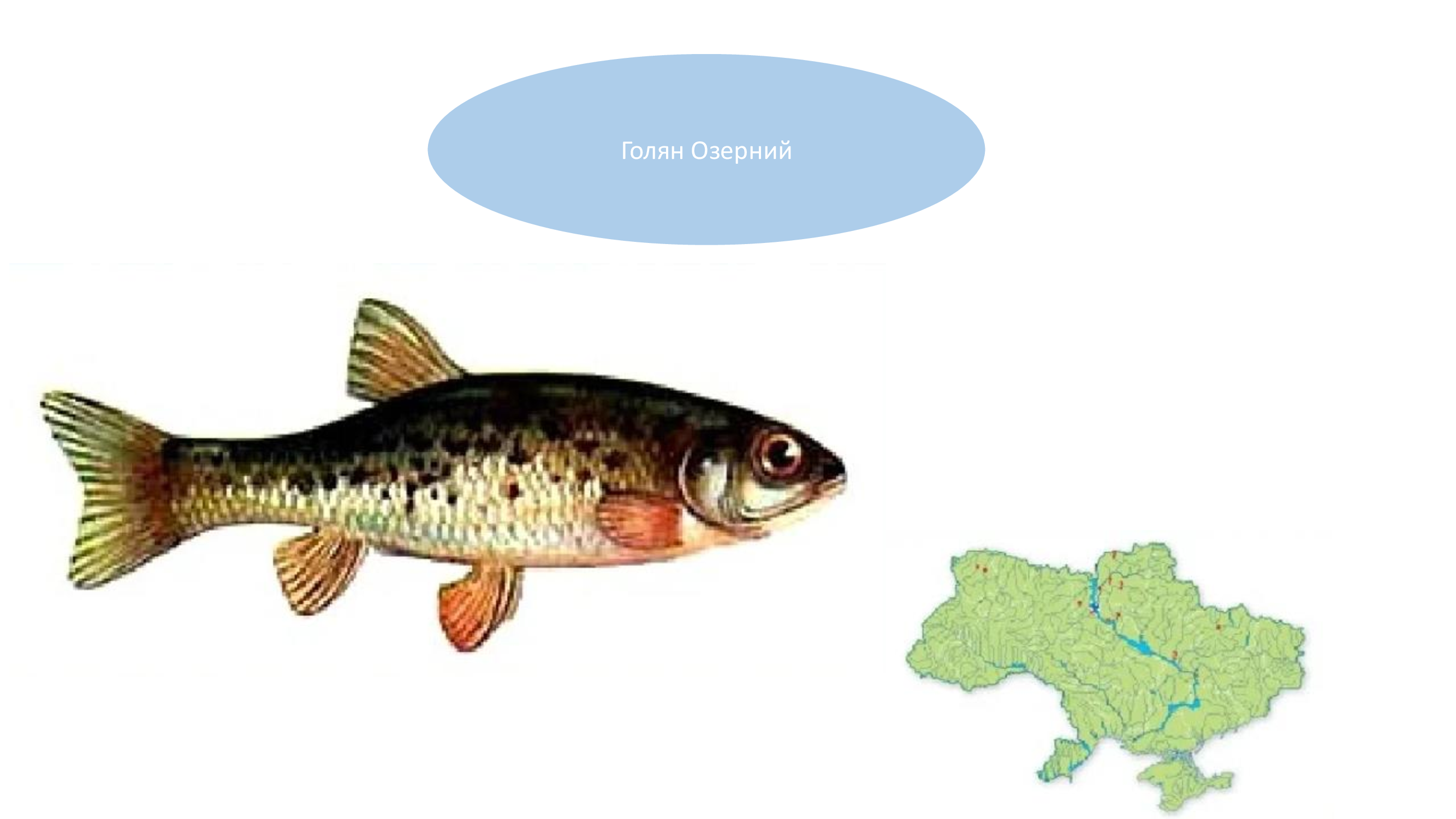 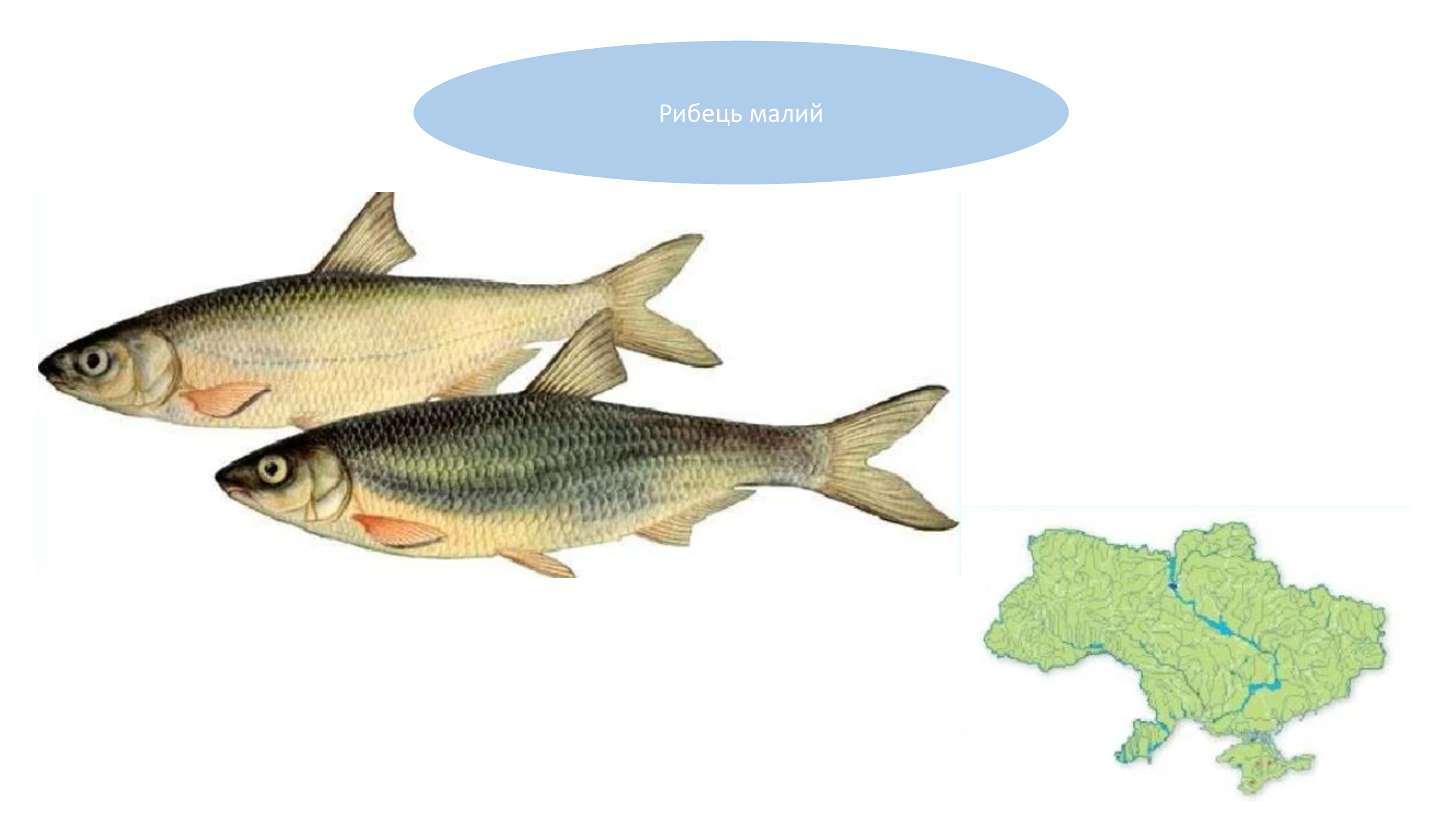 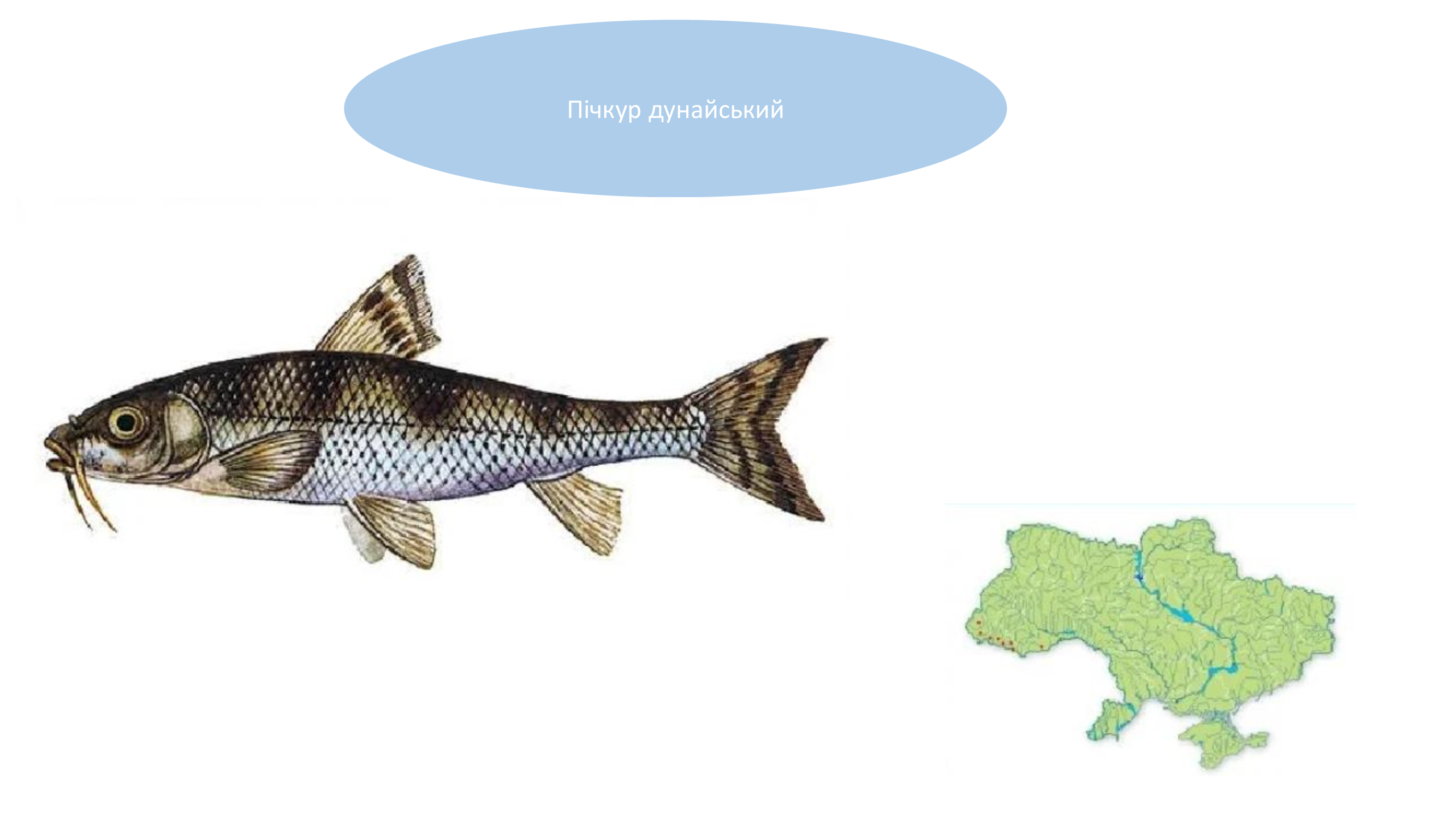 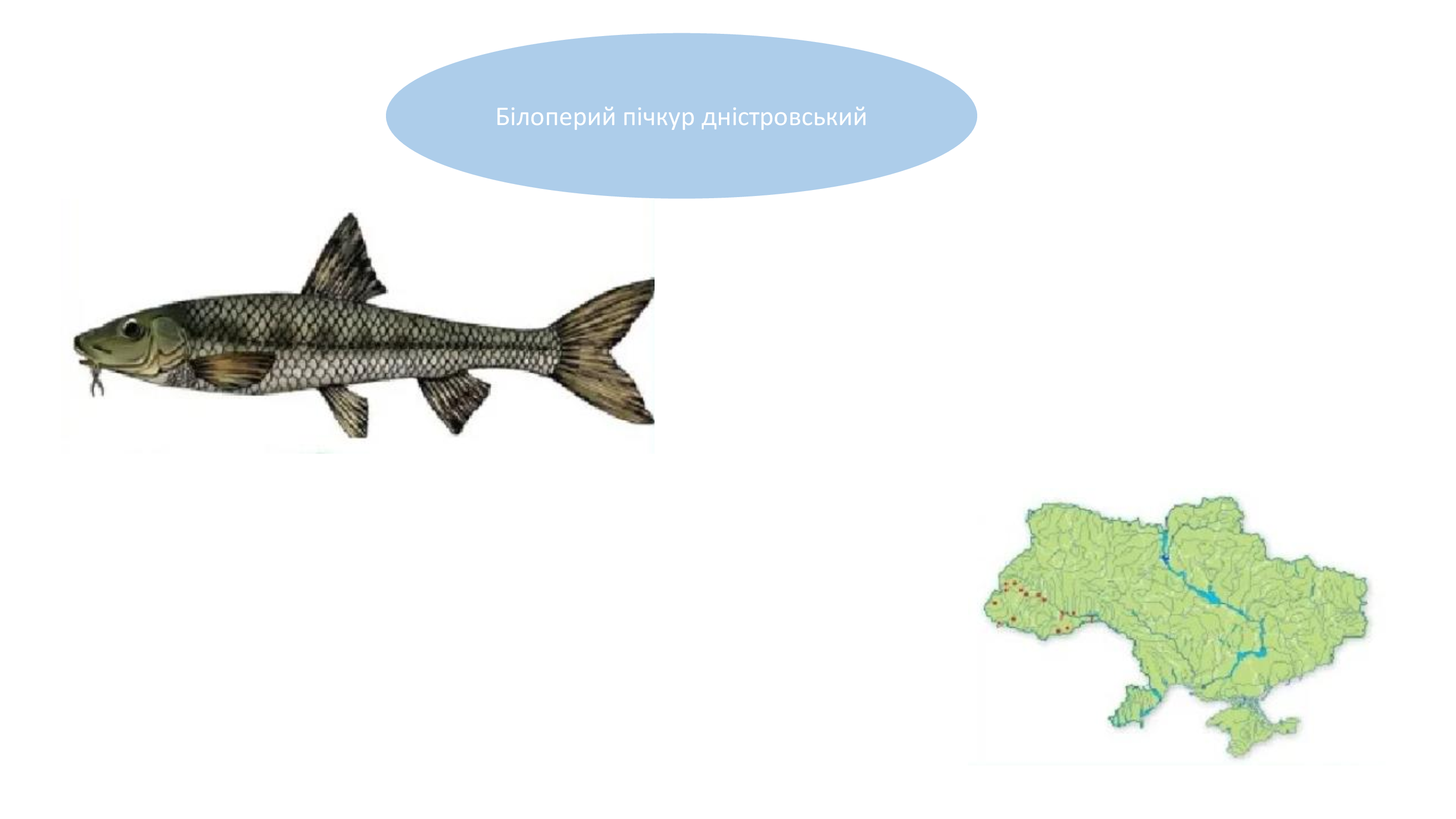 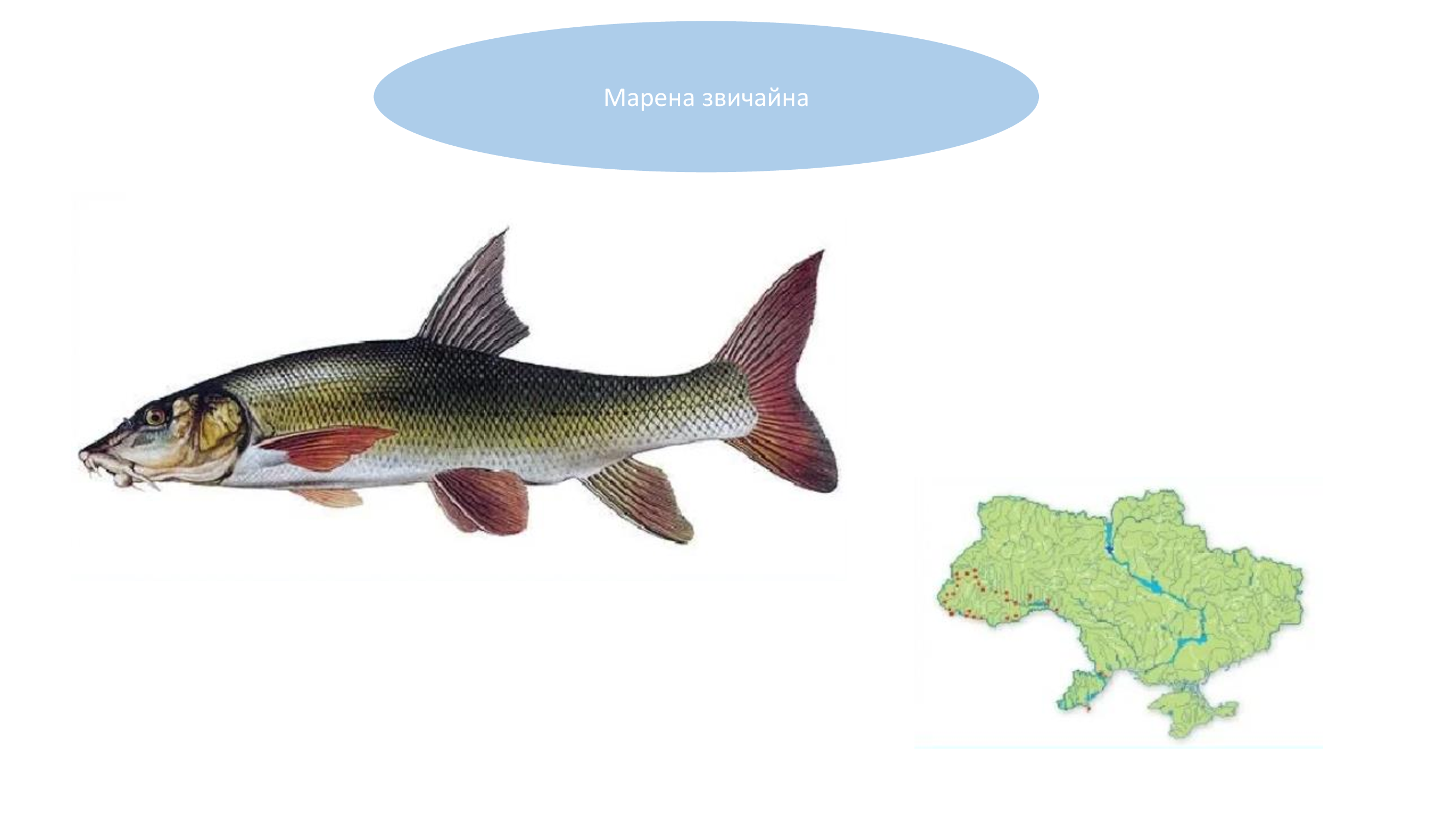 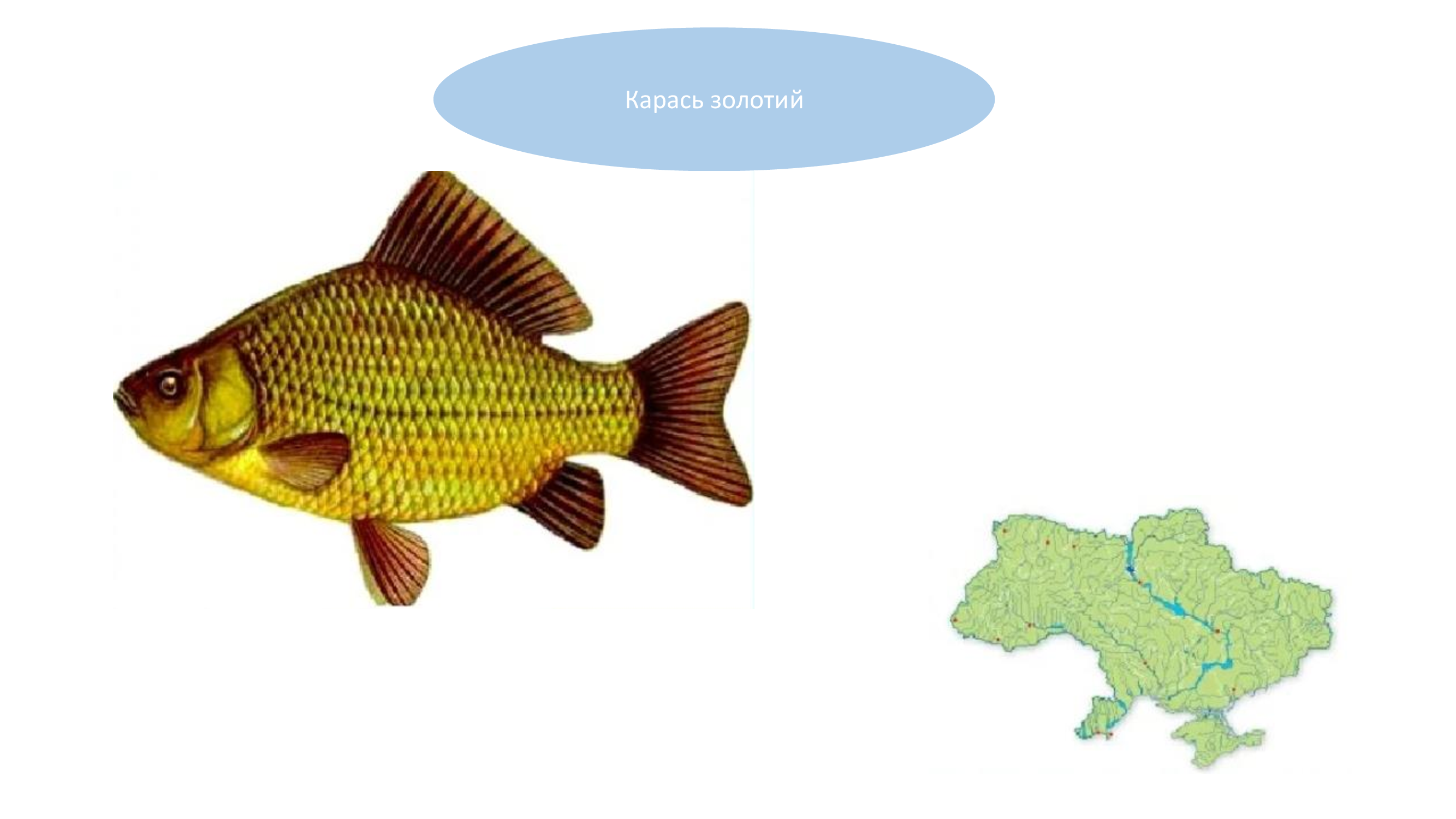 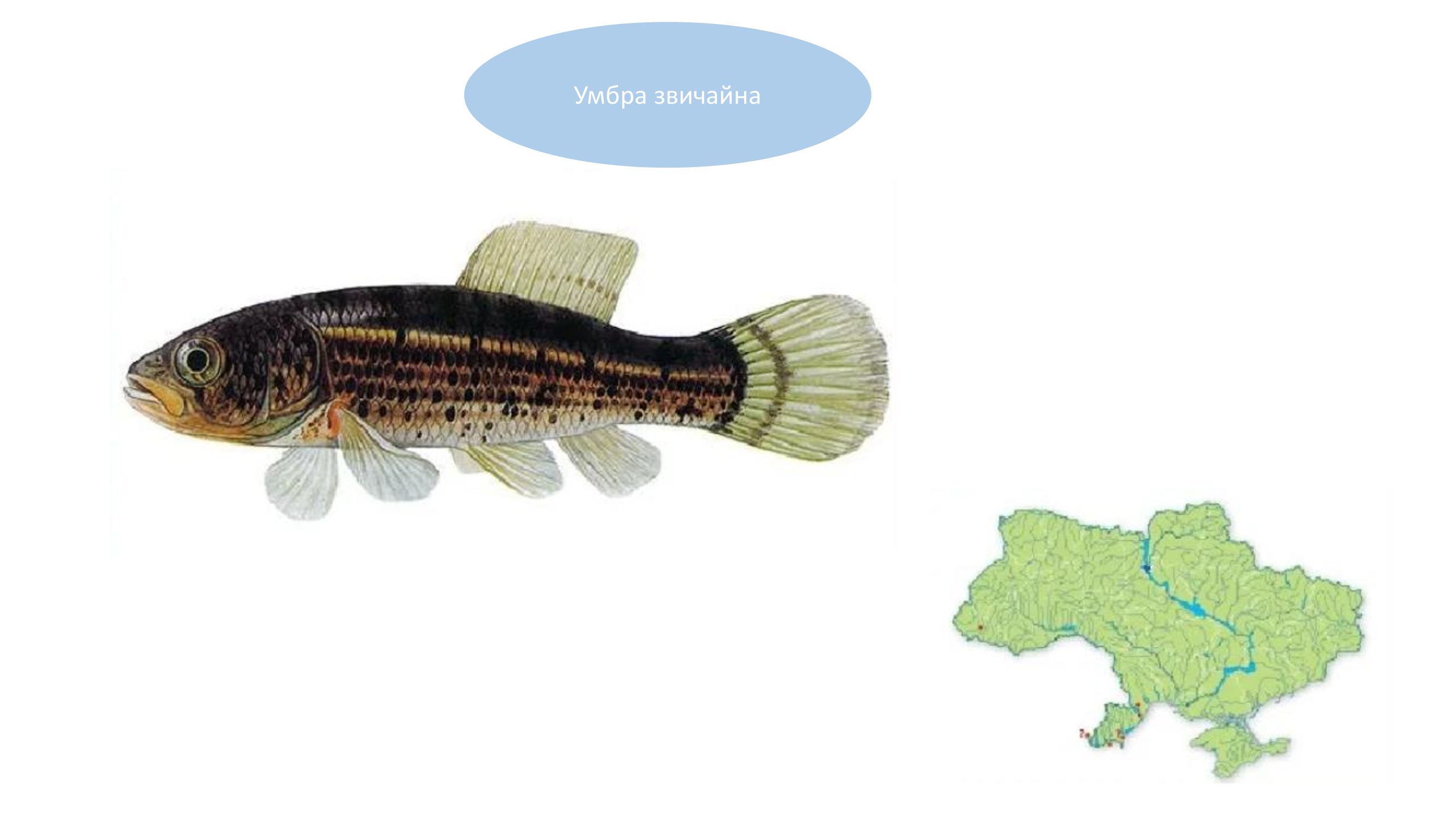 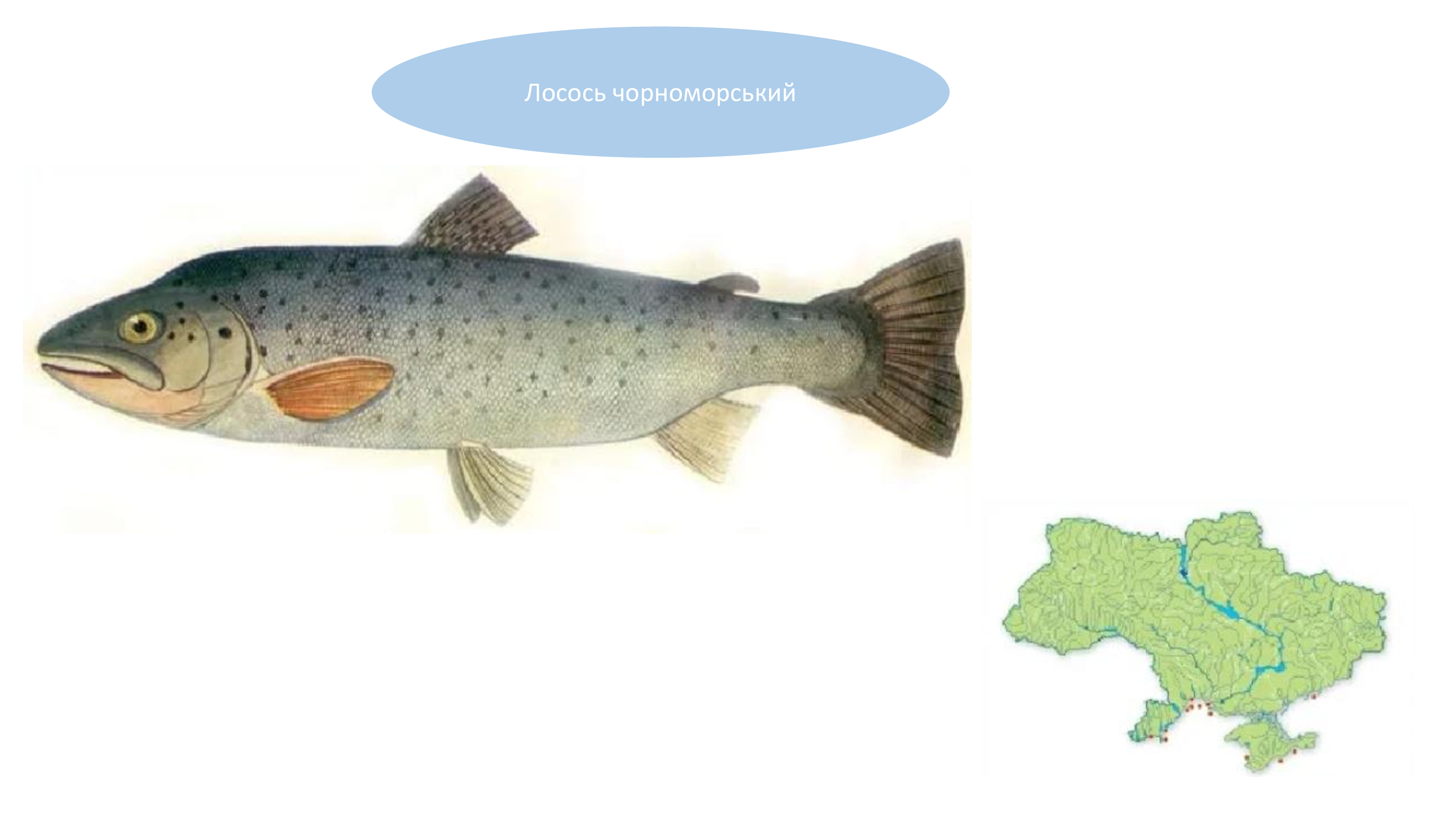 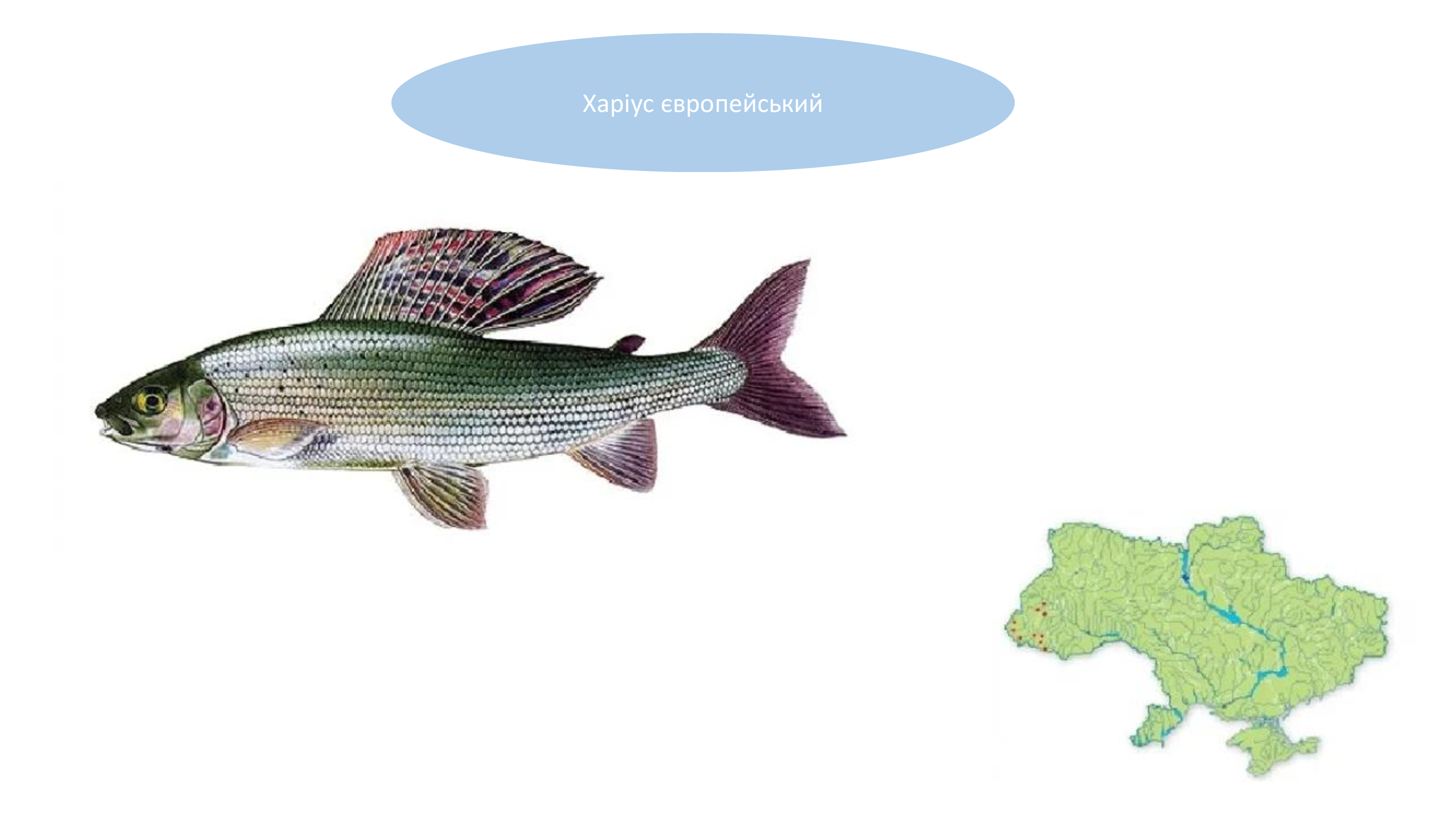 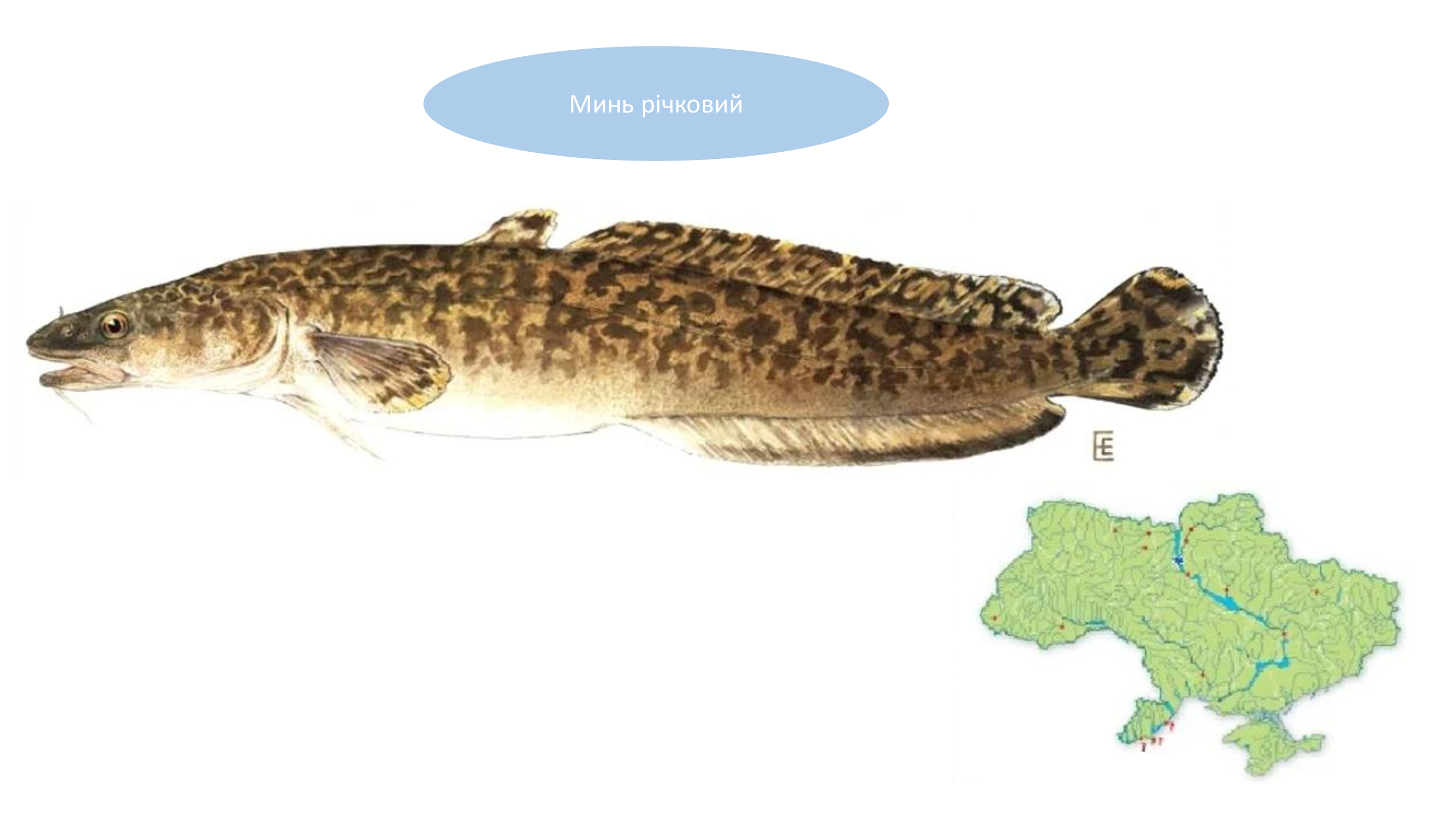 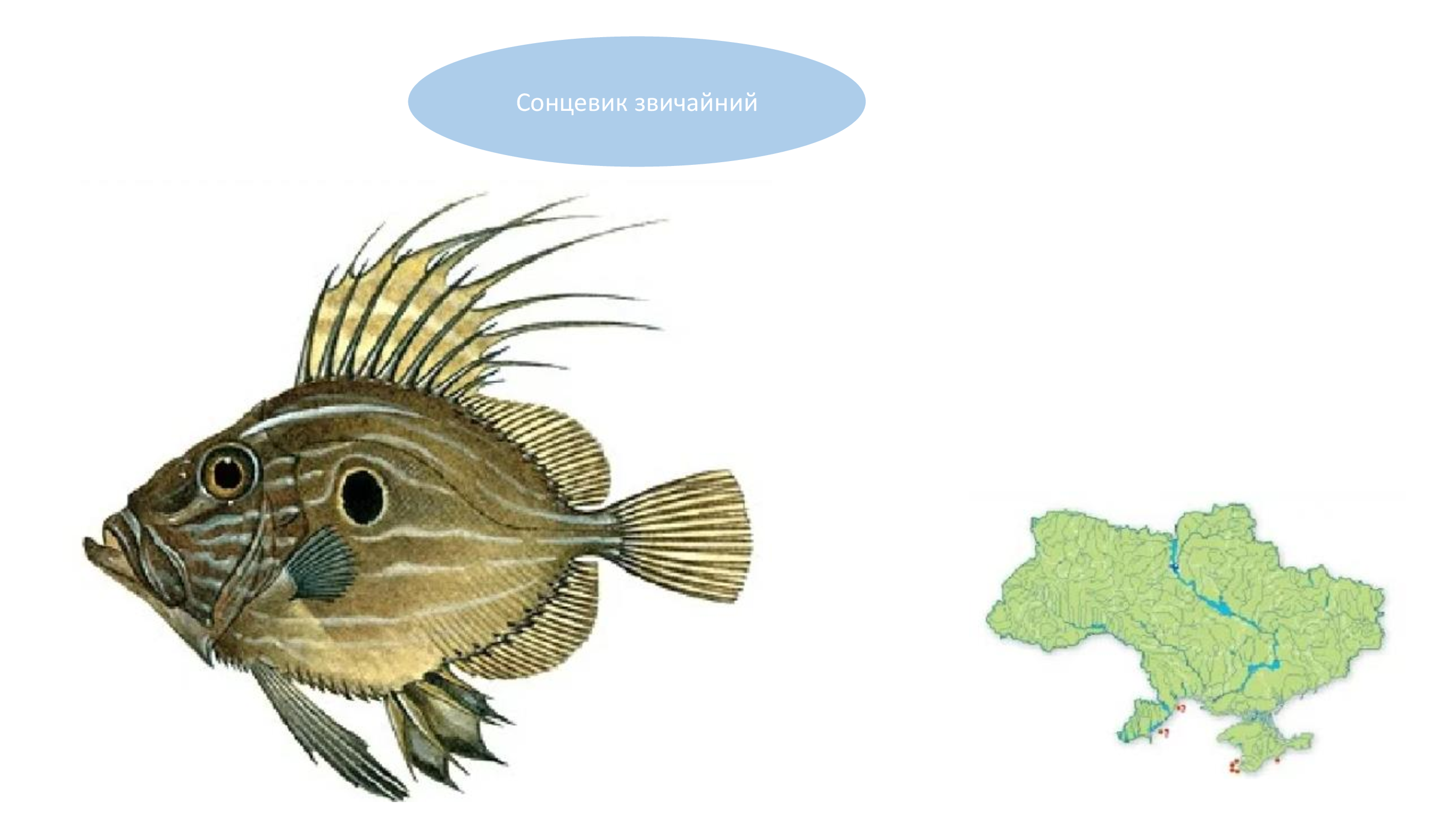 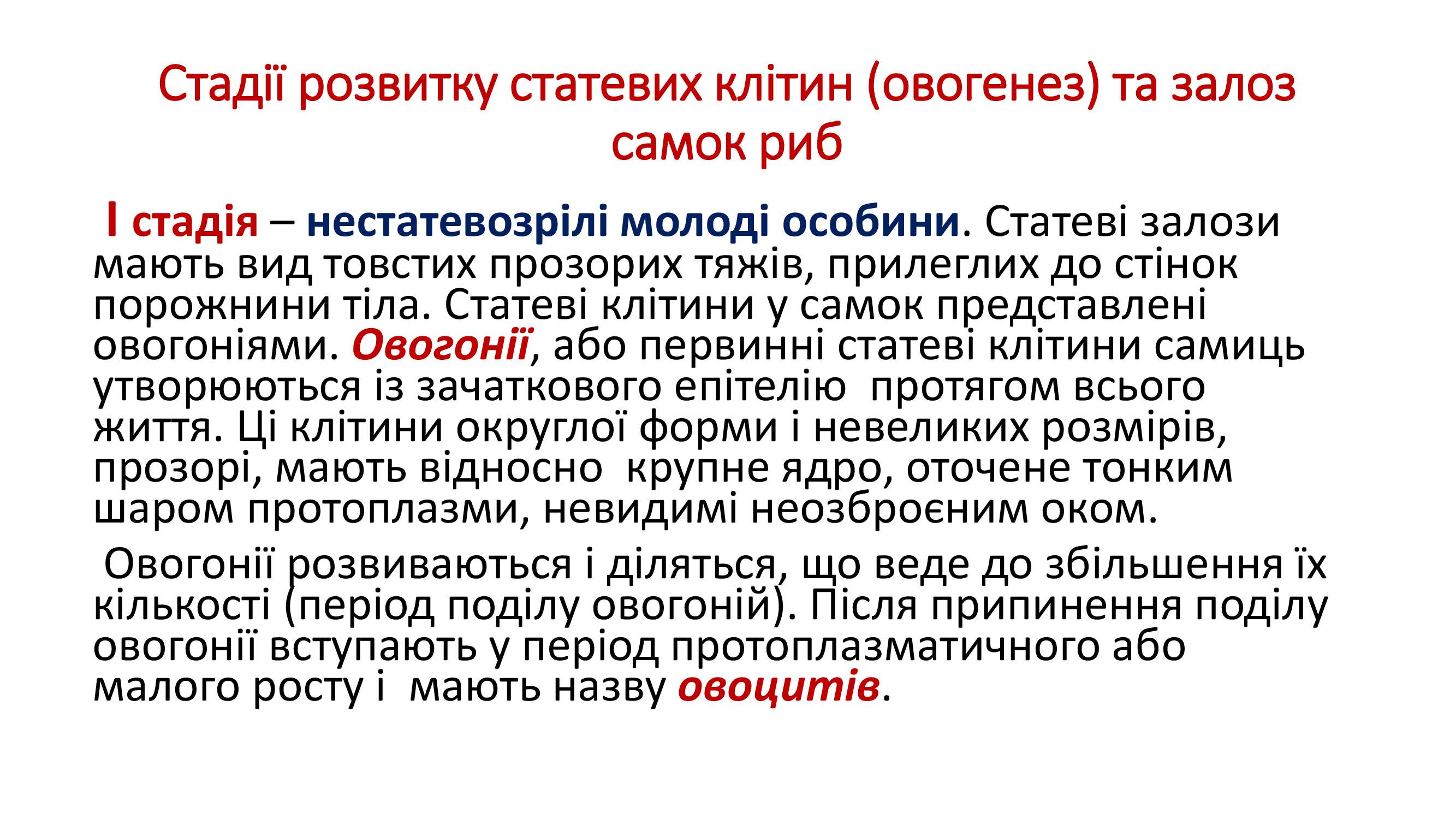 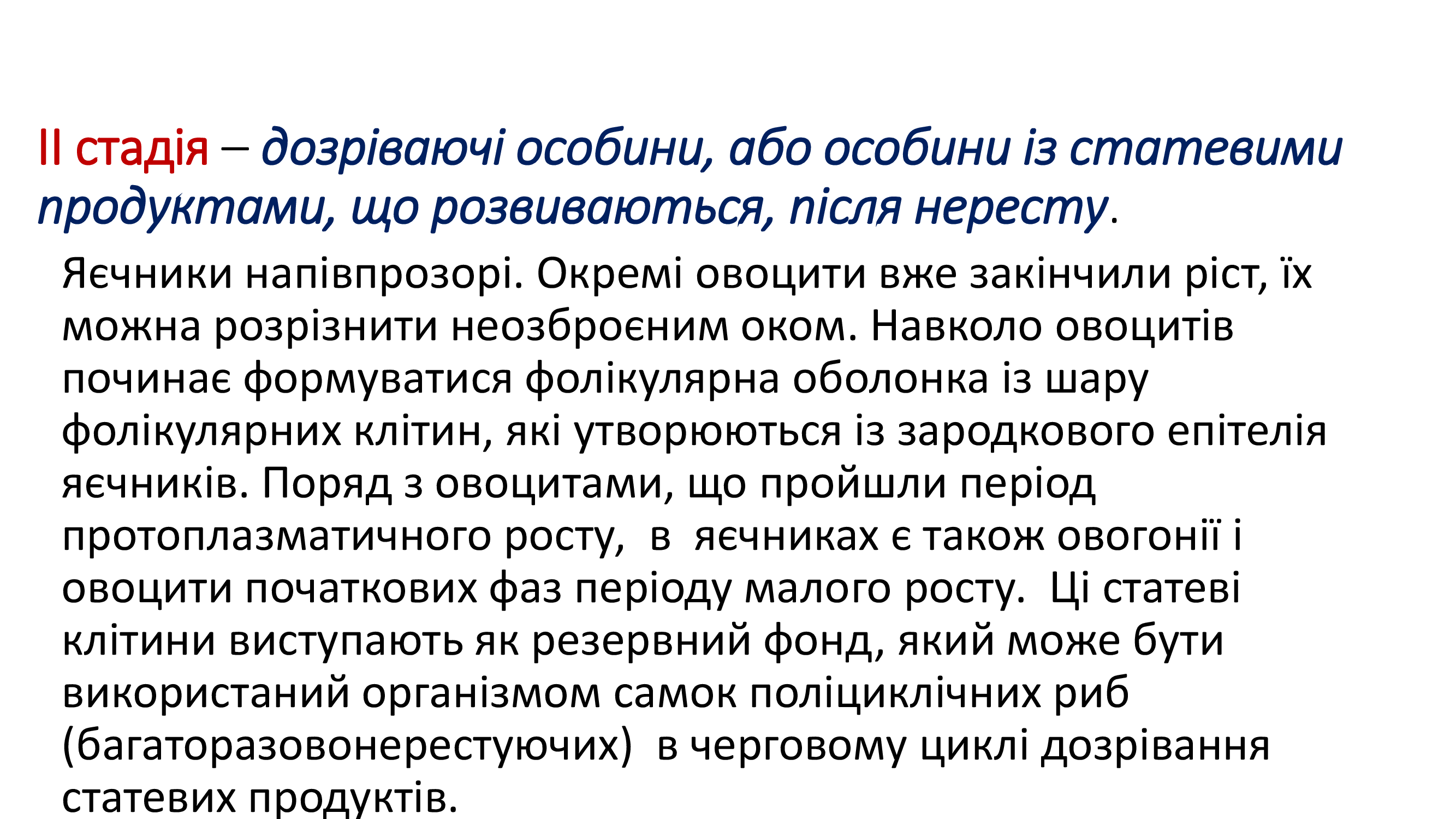 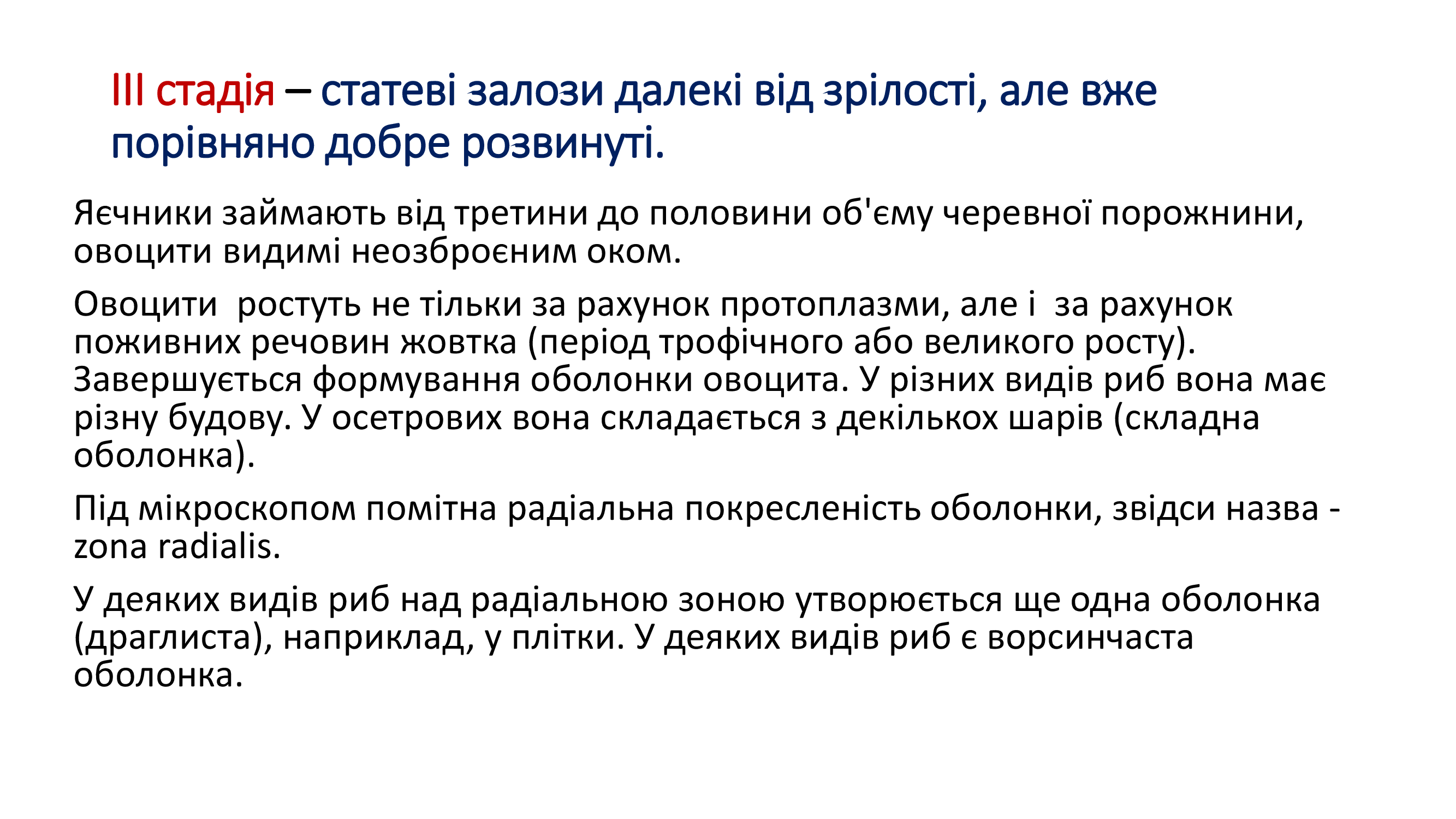 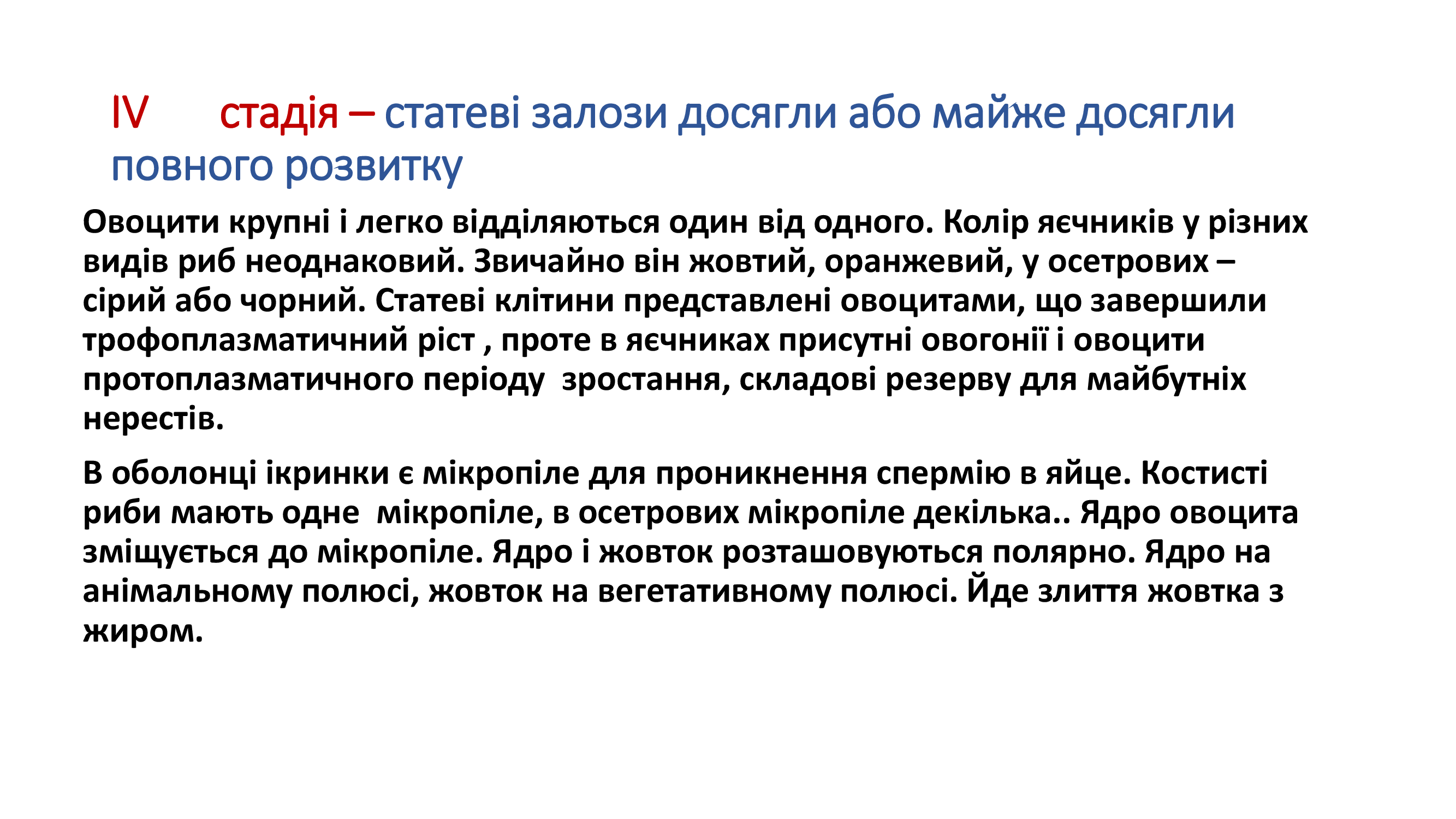 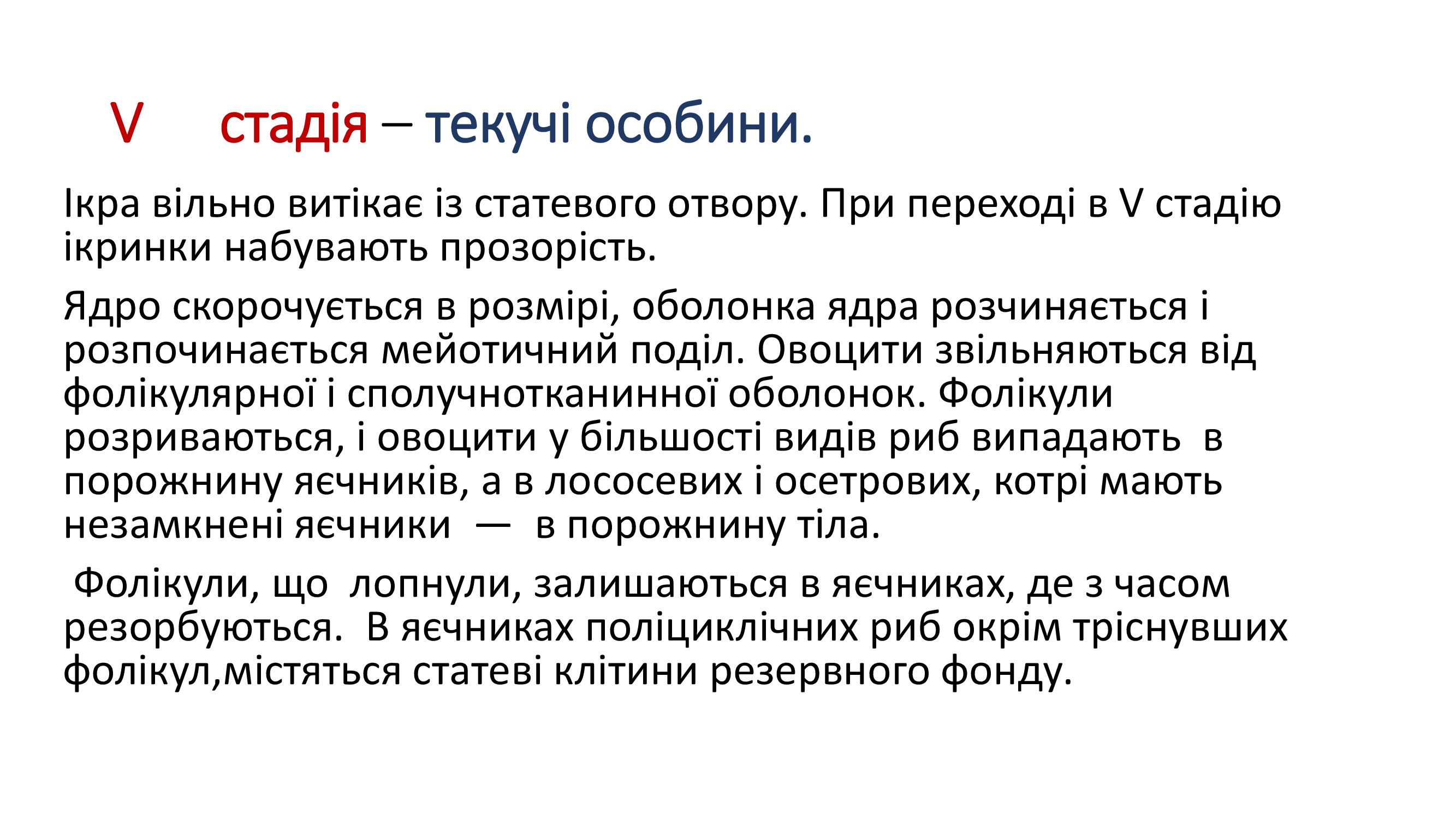 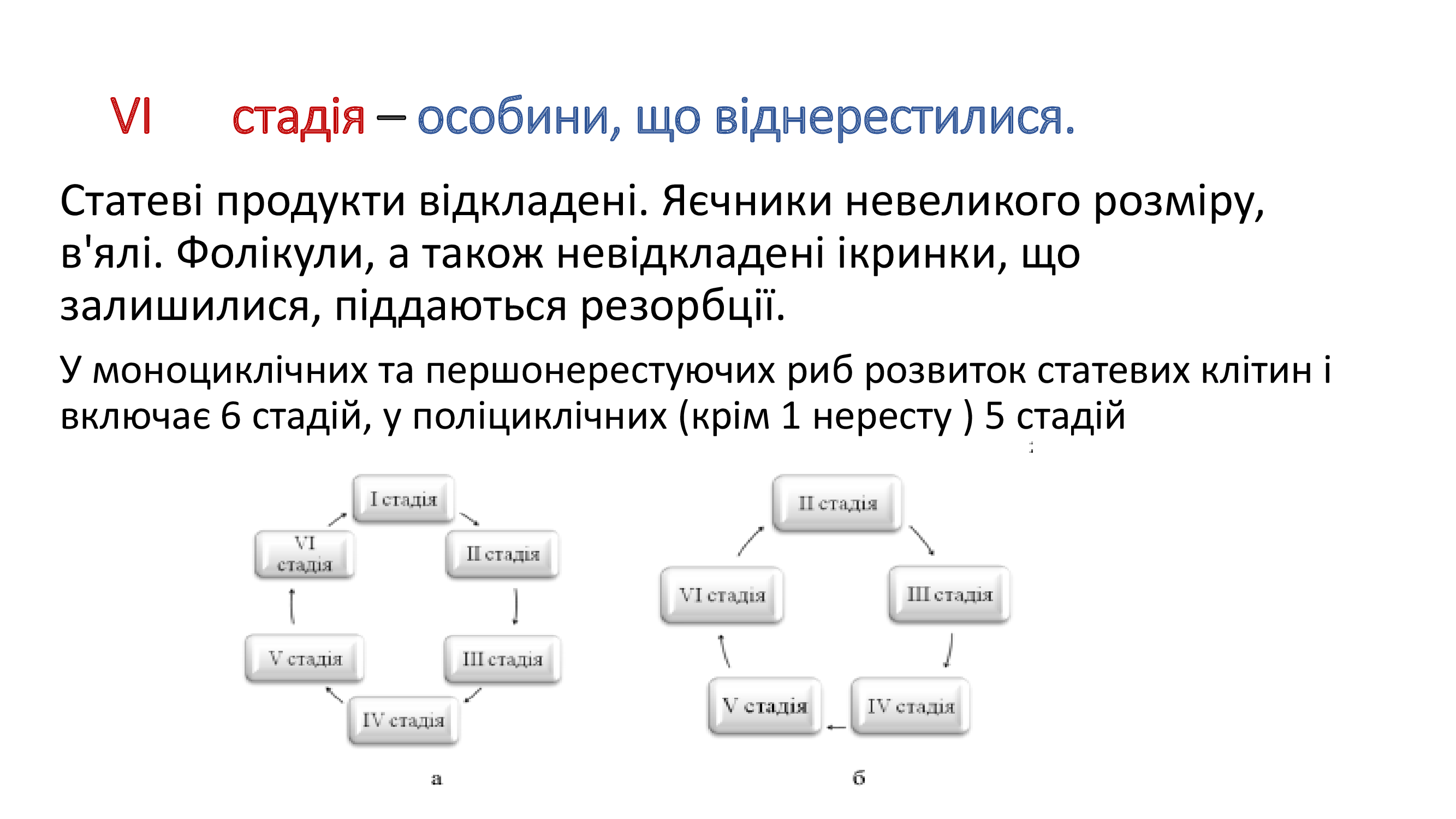 4. Рибна промисловість України
Рибна промисловість -  галузь харчової промисловості, що займається видобутком і переробкою риби, морського звіра, китів, морських безхребетних і водоростей у всілякі види харчової, медичної, кормової і технічної продукції.
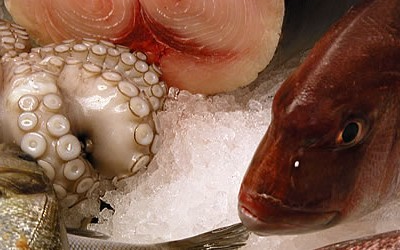 Рибна промисловість України
Значимість рибної галузі в економіці України:
 Риба – це джерело харчових, кормових, технічних і медичних продуктів. 
На долю рибної продукції припадає близько 25-30%  білка тваринного походження, яких споживає людина.
 М’ясо риби містить 16-21% білка, який за біологічною цінністю не поступається білку теплокровних тварин, але і за деякими показниками перевищує його.
 Рибна продукція вміщує основні поживні речовини і по своїй якості відноситься до дієтичних продуктів
Рибна промисловість України
Рівень споживання риби в світі складає 65 кг на людину в рік.
 США – 24 кг 
 ЄС – 20 кг
Україна – 13.1 кг.
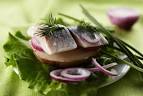 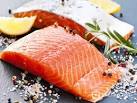 Рибна промисловість України
Чинники розміщення:
 Сировинний 
Узбережжя Чорного та Азовського морів.
Особливості рибної галузі:
 сезонний характер промислу  
основна частина риби й морепродуктів добувається в межах виключних (морських) економічних зон іноземних країн та у відкритій частині Світового океану і лише 25 відсотків – у морській економічній зоні та внутрішніх водоймах України, включно з товарним рибництвом.
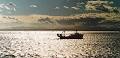 Рибна промисловість України
Основною продукцією є консерви рибні.
Виробництвом рибної продукції в межах України займаються 219 рибопереробних підприємств та 495 рибопереробних цехів різної форми власності.
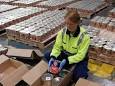 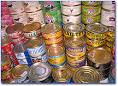 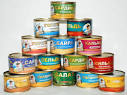 Рибна промисловість України
Вирощування річкової риби в Україні є перспективним . (ставкове господарство)
Зараз працює близько 50 підприємств різної форми власності.
Рибу яку розводять у ставках:
Короп, судак, щука, сазан,
              срібний карась
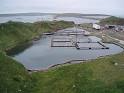 Рибна промисловість України
Проблеми рибної промисловості:
Вичерпність ресурсів
Недосконалість технології переробки
Неконкурентноспроможність продукції
Недосконалість технології збереження готової продукції
                                            Шляхи вирішення:
                    - Залучення інвестицій
                    - Безвідходне виробництво
                    -  Реконструкція обладнання
                    - Використання новітніх технологій виробництва